The word Peace appears 428 times in the ASV Bible
God is called “The God of Peace”                          10 times in the New Testament
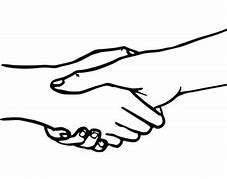 GOD
Peace
Man
Atonement
P rop I T  I AT ION
S INNED
GOD
WRATH
Man
ENMITY
Disloyalty caused the sin.
Guilt caused him to hide!
“And you, who once were alienated and enemies in your mind by wicked works…(Col. 1:21)
The sinners attitude had to change!
At His birth, Angels said, “Glory to God in the highest, And on earth peace, goodwill toward men!” (Lk.2:14)
Atonement
Jesus was prophesied to be the “Prince of Peace” (Is. 9:6)
P rop I T  I AT ION
S INNED
GOD
Man
BELIEVES
WRATH
“And as Moses lifted up the serpent in the wilderness, even so must the Son of Man be lifted up, 15 that whoever believes in Him should not perish but have eternal life.” (John 3:15).
ENMITY
16 For God so loved the world that He gave His only begotten Son, that whoever believes in Him should not perish but have everlasting life.
“And I, if I am lifted up from the earth, will draw all peoples to Myself.” (John 12:32)
1John 4:19
Atonement
P rop I T  I AT ION
“For if when we were enemies we were reconciled to God through the death of His Son, much more, having been reconciled, we shall be saved by His life”                    	(Rom. 5:10)
S INNED
”And let the peace of God rule in your hearts, to which also you were called in one body; and be thankful” (Colossians 3:15).
GOD
Man
BELIEVES
WRATH
“Therefore,      having been justified by faith, we have peace with God through our Lord Jesus Christ”                (Rom. 5:1)
“God was       IN CHRIST
Reconciling the world to   Himself”          (2 Cor. 5:19)
Christ is concerned with peace among believers!
Atonement
P rop I T  I AT ION
S INNED
GOD
Man
BELIEVES
WRATH
Jesus prayed for His apostles: “…keep through Your name those whom You have given Me, that they may be one as We are.
“Glory to God in the highest,and on earth peace among those with whom he is pleased!” (ESV)                (Luke 2:14)
John 13:34
         15:12
         15:17
Personal Ambition
Christ is concerned with peace among believers!
Atonement
P rop I T  I AT ION
S INNED
GOD
Man
BELIEVES
WRATH
Jesus prayed for us:
“,,,for those who will believe in Me through their word; 21 that they all may be one, as You, Father, are in Me, and I in You; that they also may be one in Us.”                		(John 17:20-21)
“Glory to God in the highest,and on earth peace among those with whom he is pleased!” (ESV)               (Luke 2:14)
Atonement
P rop I T  I AT ION
Jew and Gentile
S INNED
GOD
Man
BELIEVES
WRATH
14 For He Himself is our peace, who has made both one, and has broken down the middle wall of separation, 15 having abolished in His flesh the enmity, that is, the law of commandments contained in ordinances, so as to create in Himself one new man from the two, thus making peace, 16 and that He might reconcile them both to God in one body through the cross, thereby putting to death the enmity. 17 And He came and preached peace to you who were afar off and to those who were near. 18 For through Him we both have access by one Spirit to the Father.
“Glory to God in the highest,and on earth peace among those with whom he is pleased!”                  (Luke 2:14)
Atonement
P rop I T  I AT ION
Jew and Gentile
S INNED
GOD
Man
BELIEVES
WRATH
“Glory to God in the highest,and on earth peace among those with whom he is pleased!”  (ESV)                (Luke 2:14)
Other Causes of Division:
Locals and Foreigners (Acts 6)
Preachers (1 Corinthians 1-4)
Haves & Have nots (1Cor. 11)
Fleshly & Spiritual (Gal. 5:15)
Political: Matthew, the Publican vs. 	     Simon, the Zealot
              (Matt. 10:3 & Luke 6:15)`
Atonement
P rop I T  I AT ION
Ephesians 4:1-4
S INNED
GOD
Man
BELIEVES
WRATH
“Glory to God in the highest,and on earth peace among those with whom he is pleased!”                  (Luke 2:14)
“I, therefore, the prisoner of the Lord, beseech you to walk worthy of the calling with which you were called, 2 with all lowliness and gentleness, with longsuffering, bearing with one another in love, 3 endeavoring to keep the unity of the Spirit in the bond of peace”
Atonement
Gal. 3:
P rop I T  I AT ION
26 For you are all sons of God through faith in Christ Jesus. 27 For as many of you as were baptized into Christ have put on Christ. 28 There is neither Jew nor Greek, there is neither slave nor free, there is neither male nor female; for you are all one       in Christ Jesus.”
S INNED
GOD
Man
BELIEVES
WRATH
“God was       IN CHRIST
Reconciling the world to   Himself”          (2 Cor. 5:19)
“We implore you on Christ’s behalf, be reconciled to God.”      (2 Cor. 5:20)
Baptized Into 		      Christ